Професія бібліотекаря покликана бути творчою…
Підготувала: Заболотня О.Д.
завідувач бібліотеки 
Черкаської загальноосвітньої 
школи І-ІІІ ступенів №10
Літературні ігри
Дослідження 
показують, 
що під час гри її учасниками 
засвоюється близько 70% інформації,
 а не 5%, як після 
лекції.
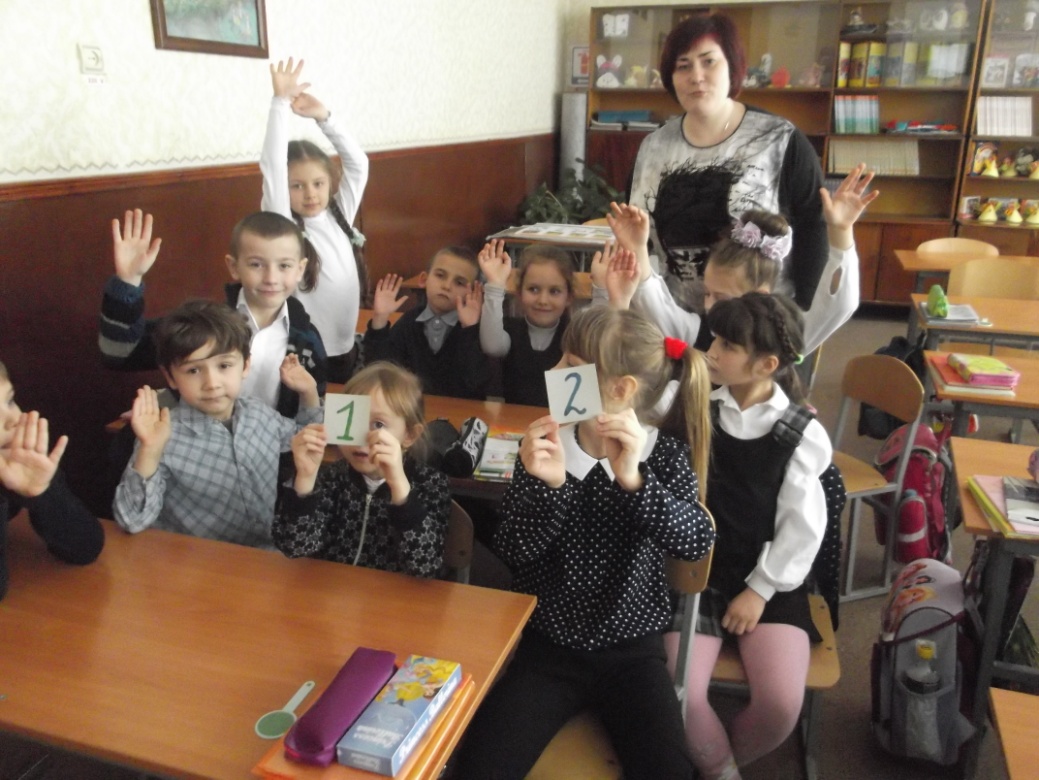 Тригер
засіб анімації, ефект, що спрацьовує після натискання на об'єкт
Гра “Картинку відкривай – казку відгадай”
Літературні ігри
Гра «Ти завжди в серцях людей, Тарасе!»
Гра «Шляхами творчості Г.Сковороди»
Вибери колір прапора
Накрийте стіл українськими національними стравами
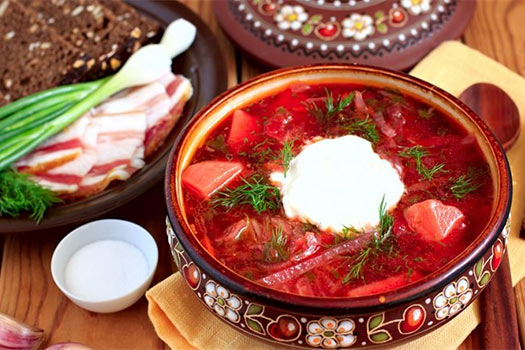 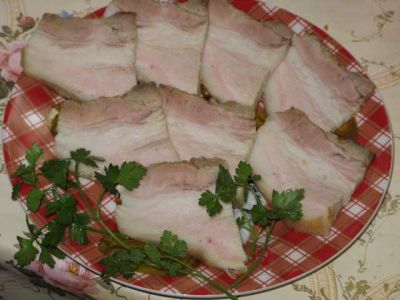 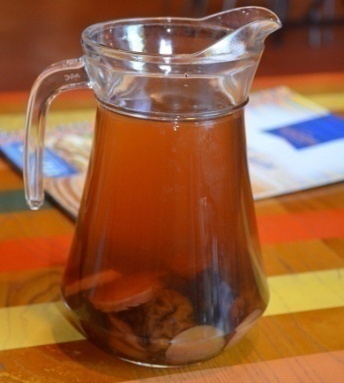 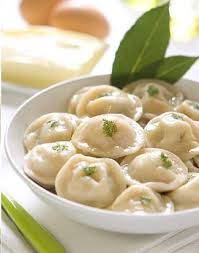 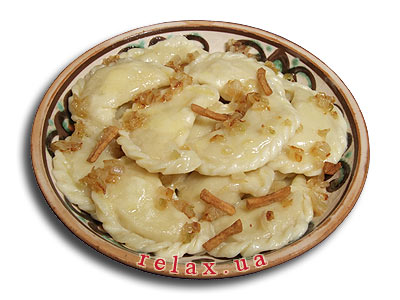 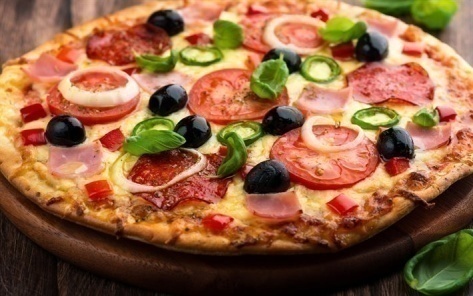 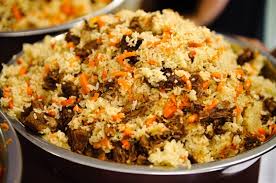 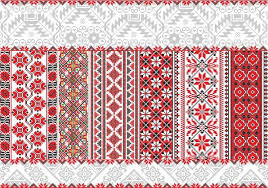 Чигирин – батьківщина одного з історичних постатей. Кого?
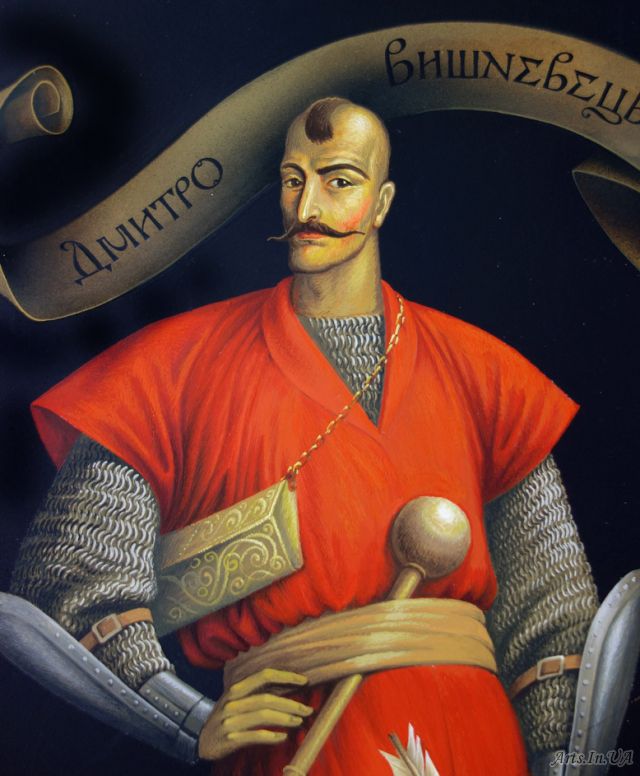 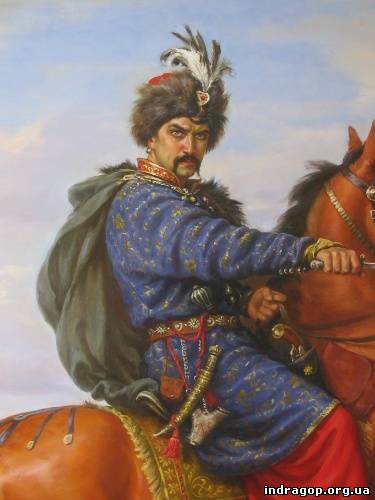 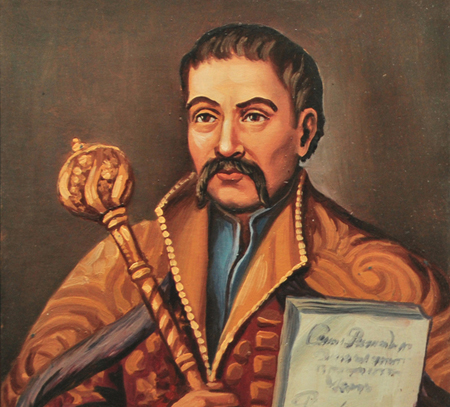 Пилип Орлик
Дмитро 
Вишневецький
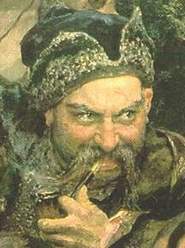 Іван Богун
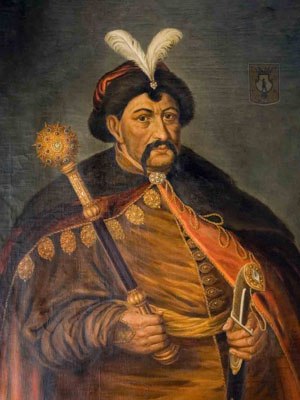 Іван Сірко
Богдан Хмельницький
Острів – колиска українського козацтва
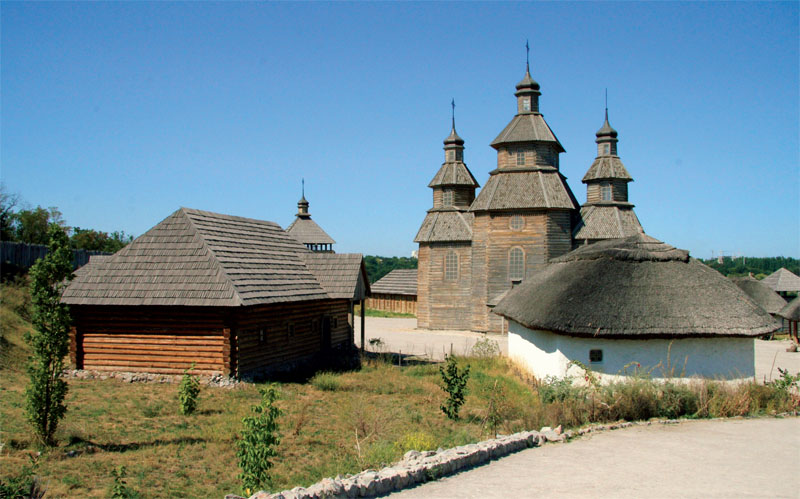 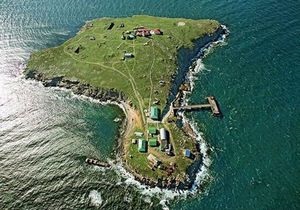 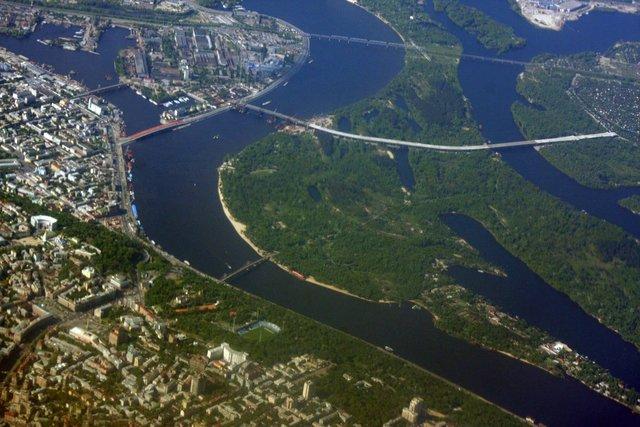 Труханів
Зміїний
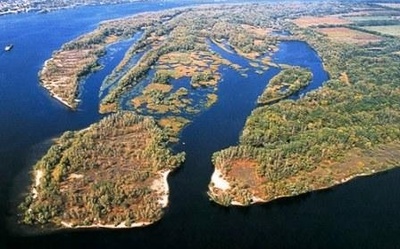 Хортиця
Віртуальні  екскурсії
організована підбірка фото та відео зображень про видатні місця, іноді з текстовим або аудіо супроводом.
ПОДОРОЖУЄМО УКРАЇНОЮ
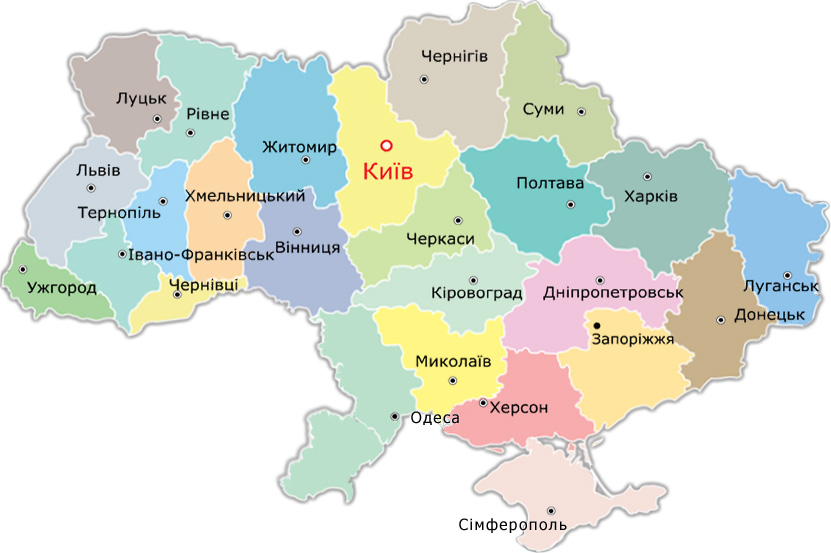 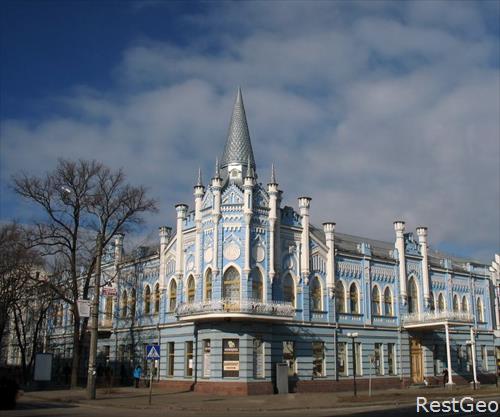 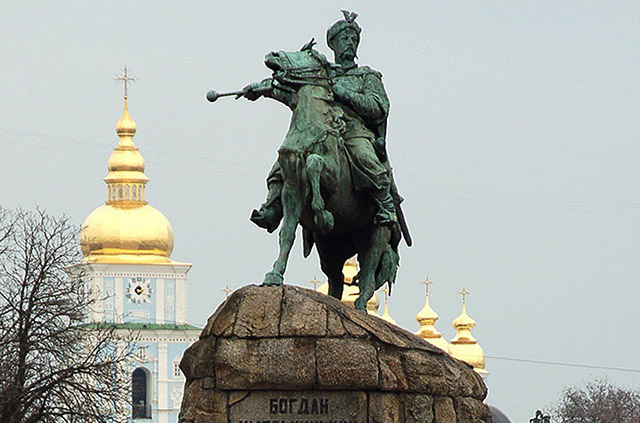 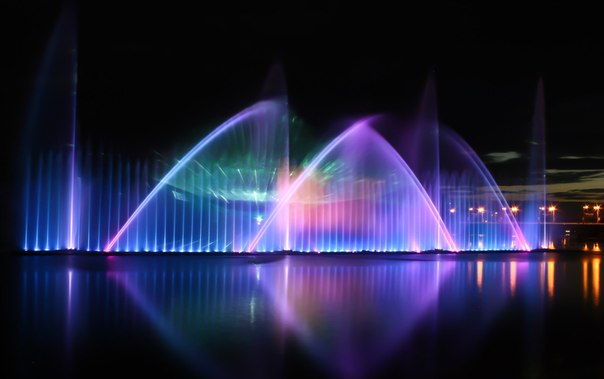 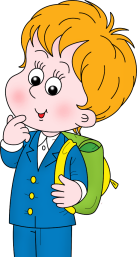 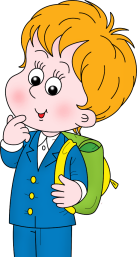 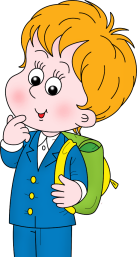 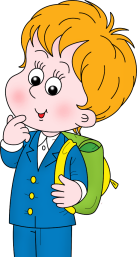 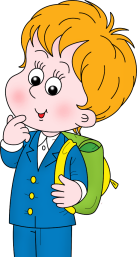 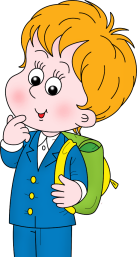 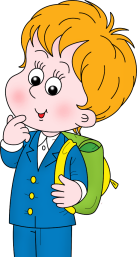 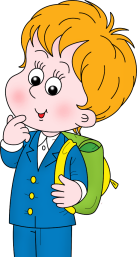 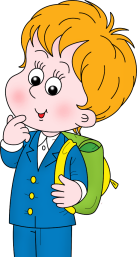 Відеоролик
ВідеороликВ
Відеоролик
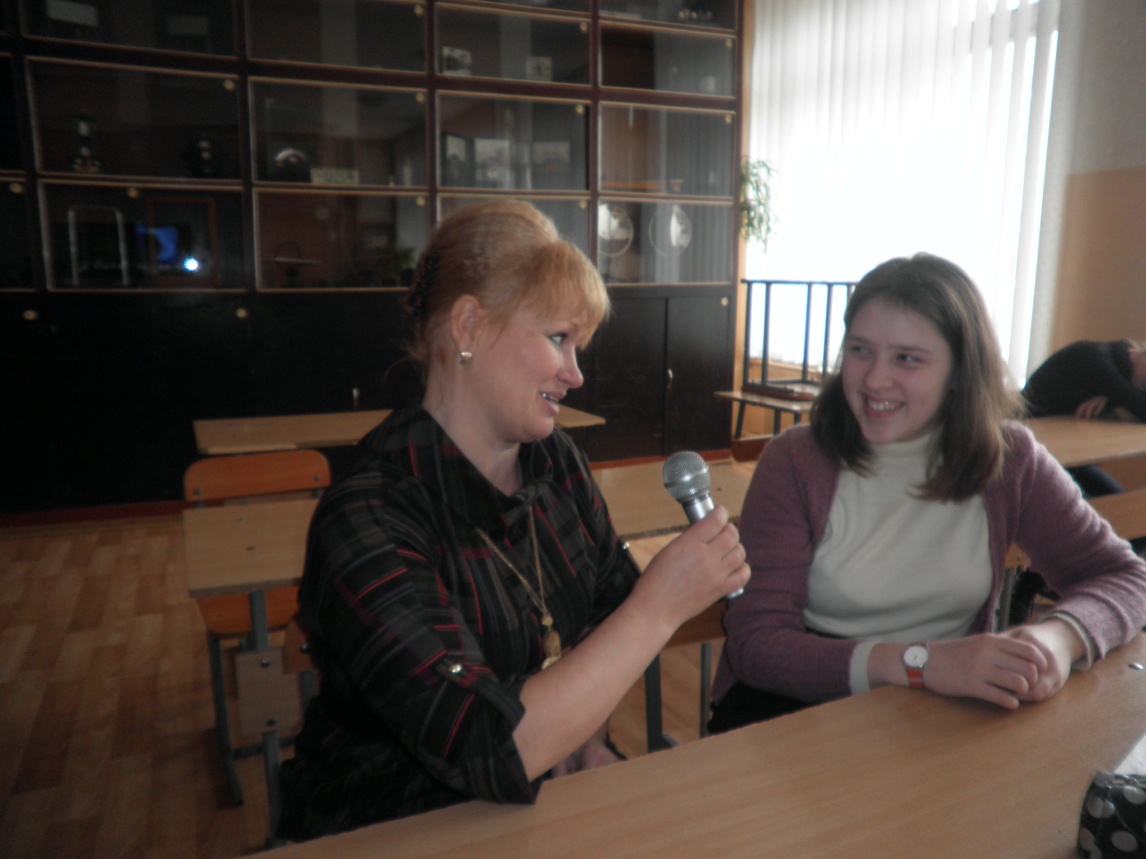 Бібліошопінг
форма заходу, в ході якого один учасник заходу пропонує іншому учаснику «придбати» книгу з фонду бібліотеки прорекламувавши її.
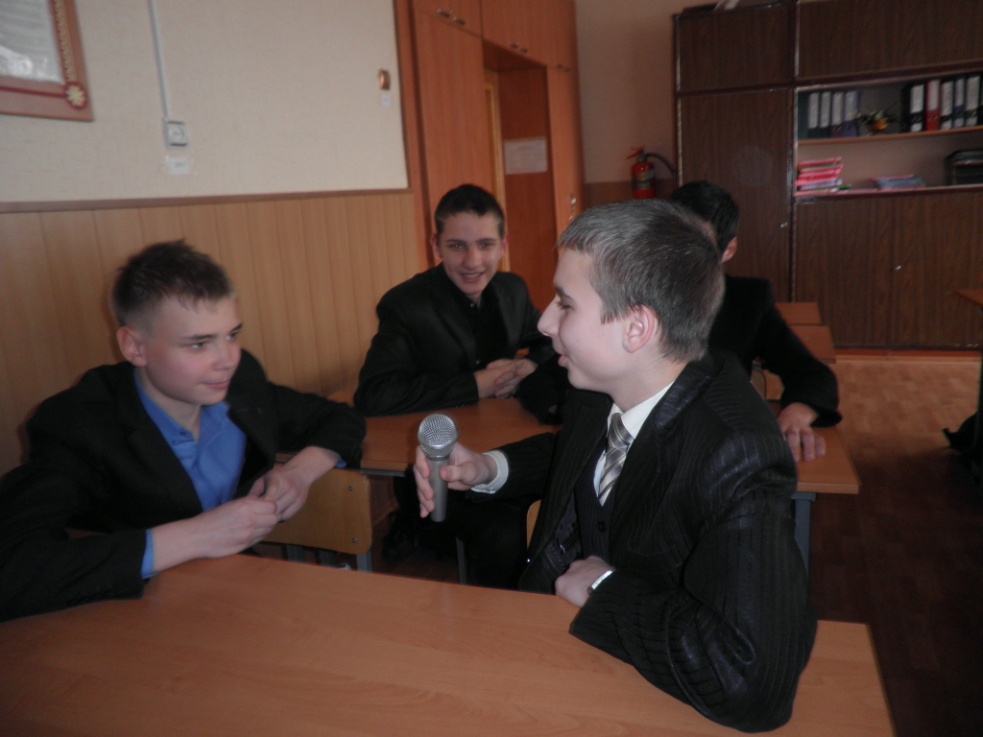 Відеоролик
Інтернет-ресурси
Генератор ребусів
http://rebus1.com/ua/index.php?item=rebus_generator&enter=1
Генератор кросвордів 
https://childdevelop.com.ua/generator/letters/cross.html#CR18099E02D
 Пазли 
 https://www.jigsawplanet.com/
Дякую за увагу!